Thief on the Cross
If he was not baptized, why should I?
Introduction
Two arguments about baptism and the thief on the cross.

1. All you have to do is believe, baptism is not necessary.

2. Perhaps he was baptized by Jesus, John, or one of the apostles.
Introduction
The facts recorded in Luke 23 are beyond dispute.

The big question is: Can people today be saved like the thief on the cross was?

There are six facts that need to be understood.
1. Thief lived under a different law
The thief lived under the same law as David, Solomon, Isaiah, Jeremiah and Daniel.

They will be judged (good or bad) according to the law under which they lived.

WE ARE NOT SUBJECT TO LAWS THE EXISTED BEFORE OR AFTER OUR TIME ON EARTH.
1. Thief lived under a different law
WE ARE NOT SUBJECT TO LAWS THE EXISTED BEFORE OR AFTER OUR TIME ON EARTH.

(Rom 3:19)  Now we know that whatever the law says, it says to those who are under the law, that every mouth may be stopped, and all the world may become guilty before God.
We will not be lost because we failed to offer animal sacrifices or observe Jewish feast days.
2. Thief died before Jesus spoke in Mark 16:16
(Mar 16:14)  Later He appeared to the eleven as they sat at the table; and He rebuked their unbelief and hardness of heart, because they did not believe those who had seen Him after He had risen.
(Mar 16:15)  And He said to them, "Go into all the world and preach the gospel to every creature.
(Mar 16:16)  He who believes and is baptized will be saved; but he who does not believe will be condemned.
3. The church was not in existence.
Timeline:
Jesus was on earth 40 days after his resurrection.
(Act 1:2)  until the day in which He was taken up, after He through the Holy Spirit had given commandments to the apostles whom He had chosen,
(Act 1:3)  to whom He also presented Himself alive after His suffering by many infallible proofs, being seen by them during forty days and speaking of the things pertaining to the kingdom of God.
3. The church was not in existence.
Timeline:
Jesus was on earth 40 days after his resurrection.
Pentecost = 50 days after Passover
(Act 2:1)  When the Day of Pentecost had fully come, they were all with one accord in one place.
The church began on Pentecost – 50 days AFTER the thief died.
4. The new testament (will) was not in effect until after Jesus died.
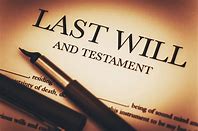 Hebrews 9:16-17 

(16)  For where there is a testament, there must also of necessity be the death of the testator.
(17)  For a testament is in force after men are dead, since it has no power at all while the testator lives.
5. Christ could forgive during His lifetime.
Jesus forgave several during His life on earth.
Woman taken in act of adultery.
(Joh 8:4)  they said to Him, "Teacher, this woman was caught in adultery, in the very act.

(Joh 8:10)  When Jesus had raised Himself up and saw no one but the woman, He said to her, "Woman, where are those accusers of yours? Has no one condemned you?"
(Joh 8:11)  She said, "No one, Lord." And Jesus said to her, "Neither do I condemn you; go and sin no more."
5. Christ could forgive during His lifetime.
Jesus forgave several during His life on earth.
Woman who washed His feet.
(Luk 7:47)  Therefore I say to you, her sins, which are many, are forgiven, for she loved much. But to whom little is forgiven, the same loves little."
(Luk 7:48)  Then He said to her, "Your sins are forgiven."
(Luk 7:49)  And those who sat at the table with Him began to say to themselves, "Who is this who even forgives sins?"
(Luk 7:50)  Then He said to the woman, "Your faith has saved you. Go in peace."
5. Christ could forgive during His lifetime.
Jesus forgave several during His life on earth.
Paralytic let down through the roof.
(Mar 2:4)  And when they could not come near Him because of the crowd, they uncovered the roof where He was. So when they had broken through, they let down the bed on which the paralytic was lying.
(Mar 2:5)  When Jesus saw their faith, He said to the paralytic, "Son, your sins are forgiven you."
5. Christ could forgive during His lifetime.
Jesus forgave several during His life on earth.
Paralytic let down through the roof.
(Mar 2:7)  "Why does this Man speak blasphemies like this? Who can forgive sins but God alone?"
(Mar 2:8)  But immediately, when Jesus perceived in His spirit that they reasoned thus within themselves, He said to them, "Why do you reason about these things in your hearts?
(Mar 2:9)  Which is easier, to say to the paralytic, 'Your sins are forgiven you,' or to say, 'Arise, take up your bed and walk'?
6. It is INCORRECT to say - - -“I believe the thief was baptized.”
(Rom 10:17)  So then faith comes by hearing, and hearing by the word of God.

He COULD have been baptized by Jesus, John the Baptizer, or one of the 12 apostles.
BUT, the Word of God does not tell us this.
Therefore, it cannot be by faith (our belief).

NOTE: “I believe” should not be used for what we think.
6. It is INCORRECT to say - - -“I believe the thief was NOT baptized.”
(Rom 10:17)  So then faith comes by hearing, and hearing by the word of God.

The Word of God does not tell us this.

Therefore, it cannot be by faith (our belief).
This is just speculation, our guess.
Either view is possible, but NOT A MATTER OF FAITH.
Conclusion
Here is what we KNOW:

Jesus forgave this thief on the cross.

Jesus promised Paradise for him after death.
Conclusion
Here is what we KNOW:
We also know that this thief had some faith and understanding of Jesus’ teaching.
(Luke 23:41)  And we indeed justly, for we receive the due reward of our deeds; but this Man has done nothing wrong.“ (42)  Then he said to Jesus, "Lord, remember me when You come into Your kingdom.“ (43)  And Jesus said to him, "Assuredly, I say to you, today you will be with Me in Paradise."